經濟與產業經濟管理
﹟數位補充教材 :

1.FB 分組社團:https://www.facebook.com/groups/2068150623415087/
2.FB 教學專頁:http://www.facebook.com/retail8 (99年)
3.FB 教學社團:台中大里太平區物聯網 IoM 與 大數據 Big Data 研究 (106年)
https://www.facebook.com/groups/1931025107152094/?source_id=281464648536127
4.GIS Map:台中旱溪媽祖18庄遶境23天數 (專業課程融入服務學習) (103-105-105年)
https://www.google.com.tw/maps/@24.1148104,120.6810618,13.75z/data=!4m2!6m1!1s1vexIgKIHuDGQ2Eut0cTC1azETZE?hl=zh-TW
5.You-tube 教學資料夾:5G+AI+IOT+氫燃料電池(106年)(You-tube頻道帳號:raylin8)
https://www.youtube.com/playlist?list=PL-EvATvybZJeBYtxMytGnlYFYtI6AbyRU
MK-IS(Marketing)行銷
◎
王老師的專長
SCM-IS(物流-供應鏈)
產業經濟 重點
產業經濟理論
產業經濟管理個案應用
產業經濟管理實務-網路問卷、進銷存
個案應用:www.facebook.com/retail8
5.管理實務 : 
https://www.google.com.tw/maps/@24.0961161,120.7148544,15z?hl=zh-TW
6.*期中考前要在facebook開一個帳號。
7.*期中報告做粉絲專業(帳號範例:retail8 要好記.簡化)。
MK-IS(Marketing)行銷
◎
王老師的專長
SCM-IS(物流-供應鏈)
產業經濟管理 課程重點 1
什麼是 管理 (M-IS)-5管?
什麼是 經濟-Market
什麼是 商流 ? 行銷 ?
物流與供應鏈管理 在 本系的 5大發展階段重點
經濟-Market  2 P ? 服務業 可分為 哪 2 大類 ?
經濟-Market管理 有何應用範圍?  (從 小到大)
5.經濟-Market 個案 * 期中考前各組要在facebook開一個 粉絲專業帳號。
6.管理實務 : https://www.google.com.tw/maps/@24.1148104,120.6810618,13.75z/data=!4m2!6m1!1s1vexIgKIHuDGQ2Eut0cTC1azETZE?hl=zh-TW
什麼是 經濟-Market
2019年财富世界500强分行业榜：计算机、办公设备
http://www.fortunechina.com/fortune500/c/2019-07/22/content_339714.htm
2019年财富世界500强分行业榜：Motor
http://www.fortunechina.com/fortune500/c/2019-07/22/content_339714.htm
2019年财富世界500强分行业榜：Motor
https://fortune.com/global500/2019/search/?industry=Motor%20Vehicles%20and%20Parts
http://www.fortunechina.com/fortune500/c/2019-07/22/content_339714.htm
出口民調
(93-97年)
提名民調
是一種分層隨機抽樣
投票所←里←區←市
網路問卷模式: 1.佈告欄 : B2B
              2.聊天室 : B2C
                         C2C
                         C2B
My-survey(免費)
公司進銷存
SCM-POS-EDI
票站調查(英文:Exit Poll)，又常被稱做「出口民調」，是指在選舉進行期間，設於票站出口，訪問剛投票的人的投票意向的民意調查。其主要目的是為了分析及解讀選民的投票行為，並即時知道選舉形勢。所以，很多國家和地區的學者也會與學術組織合作進行票站調查，並分析有關數據[1]。一般而言，票站調查的結果要在選舉結束後才可公佈，以免影響選民投票意向。而票站調查的結果亦可作為在官方點票結果公佈前對選舉結果的估計。不過票站調查也可以用作配票工具而被杯葛。[2]
2.3/4農產運銷超市
臺北農產 > 前身為臺灣區果菜運銷股份有限公司，依照行政院函頒「籌設全臺農產運銷公司方案」，於民國六十三年十月十日成立，同年十二月一日開業，經營臺北市第一果菜批發市場，七十三年五月銜稱變更為臺北農產運銷股份有限公司，七十四年九月經營臺北市第二果菜批發市場。

1974.10.10	依據行政院函頒「籌設全臺性農產運銷公司方案」，正式成立「臺灣區果菜運銷股份有限公司」。
1974.12.01	臺北市政府委託經營臺北市第一果菜批發市場，開幕營運。
1975.04.01	成立果菜供銷服務中心，2003.01.01更名為果菜供應中心。
1984.05.19	公司改組為臺北農產運銷股份有限公司。
1985.09.02	臺北市政府委託經營臺北市第二果菜批發市場。
2003.12.01	行政中心由第一果菜批發市場遷入第二果菜批發市場原址改建之總公司大樓五樓。
2009.07.14	果菜供應中心遷入總公司大樓四樓，開幕營運。
2013.08.01	成立國貿部。
2014.04.01	營業部組織整編為營管、行銷、採購、物流、倉管等5課。

擁有現代化的新設施，更加提升公司的營運效能，邁向嶄新的未來。
農產運銷超市 2007.12.23
全聯社已併購台北農產運銷公司旗下的12家台北農產超市，準備與其他連鎖賣場一拚天下。圖為全聯社賣場。（本報資料照片／陳盈珊攝）
　細心的消費者最近發現，部份台北農產超市的招牌變了，自十二日起台北市建國店、三民店、和平店、萬年店、文湖店陸續「易幟」。因為台北農產超市不堪累賠，將十二家賣場經營權轉賣給全聯社了！
　全聯社近年積極展店，到今年底為止，店數將達三百七十九家，從超市三軍變成一軍，實力足以和大潤發、家樂福等連鎖量販店拚高下。
　台北農產超市主秘陳忠男表示，經營二十多年的台北農產超市，屬公辦民營性質，自營生鮮農產品做得不錯，但因規模小，難與大型量販店競爭，以致連年虧損，今年六月經股東會討論，決議找拍檔「合作經營」。全聯社在量販乾貨中位居龍頭地位，因店數多具有壓低進貨的優勢，相對的生鮮部份不強；兩家互補一拍即合，合作案十月份正式拍板，台北農產超市二百多名員工中，約四分之一留任全聯社。
　台北農產超市全省十三家店分布台北縣、市，六家店為民營，其中五家已於日前順利轉手開幕，社子店因與全聯社原店地點太接近，全聯社不接受；七家店和北市府有租約關係，明年一月延吉店租約到期，需透過法律程序，報請市政府核准轉讓，另六家店租約未到期，只轉換經營權給全聯社，招牌、發票不變。
小考1
1.物流 大致分為 哪 2 大類 ? 
2. 5 流 為何 ?
3.台灣 Hinet 何時 (? 年) 開始營運 ? 中國網路人口何時超越台灣 ? 
4. 商流4 大現代化零售Retail 通路演化. 依時間排序 為何 ?
5.舊台中縣人口最多前3名 ?
小考2
1.物流 大致分為 哪 2 大類 ?服務業 大致分為 哪 2 大類 ?
2. 5 流 為何 ?
3.物流與供應鏈管理 在 本系的 5大發展階段重點 ?
4. 商流4 大現代化零售Retail 通路演化. 依時間排序 為何 ?
5.舊台中縣人口最多前3名 ?
6.舊台中市人口最多前3名 ?
7. 行銷管理 中 之 4 P為何 ?
8.MK-IS and SCM-IS 為何 ?
9.查詢全球 500大企業營收的 雜誌(年資料庫) 為何 ? 查詢全球最富有人排行的 雜誌(年資料庫) 為何 ?
10.台中市三大農產品批發市場為何 ?
小考
1.CRM -> 英國 Tesco

2. 行銷 -> 中興.中正

3. *.html  -> *.kml

4. 果菜. 魚 肉品批發市場

5.fortune . forbe
小考
1. 物流 大致分為 哪 2 大類 ? 服務業 大致分為 哪 2 大類 ?
2. 5 流 為何 ?
3. MK-IS and SCM-IS 為何 ?
4. 行銷管理 中 之 4 P為何 ?
5. 商流4 大現代化零售Retail 通路演化. 依時間排序 為何 ?
6. 廣義資訊的內涵 ? 請將 大數據分析資料管理金字塔的順序，依序排列 ?
7.台灣 Hinet 何時 (? 年) 開始營運 ? 中國網路人口何時超越台灣 ? 
8.一般 DOS 與 Windows 系統所使用 的 資料庫 的 *.副檔名 為何 ?
9.網路問卷所使用 的 Office 的 Access 資料庫 的 *.副檔名 為何 ?
10.台中市三大農產品批發市場為何 ? 
11.顧客關係管理 CRM中 之 2 大 Data資料管理為何 ? 舉1例 有關台灣人口的管理個案 說明 ?
12.查詢全球 500大企業營收的 雜誌(年資料庫) 為何 ? 查詢全球最富有人排行的 雜誌(年資料庫) 為何 ?查詢台灣 2000大企業營收的 雜誌(年資料庫) 為何 ?
13. 目前全球在 Unix系統 佔有率最大 的資料庫為何 ? 微軟主機 的大型資料庫為何 ? 微軟 Office 軟體中的小型資料庫為何 ?
小考
1. 物流 大致分為 哪 2 大類 ? 服務業 大致分為 哪 2 大類 ?
2. 5 流 為何 ?
3. MK-IS and SCM-IS 為何 ?
4. 行銷管理 中 之 4 P為何 ?
6. 商流4 大現代化零售Retail 通路演化. 依時間排序 為何 ?
7. 廣義資訊的內涵 ? 請將 大數據分析資料管理金字塔的順序，依序排列 ?
8.台灣 Hinet 何時 (? 年) 開始營運 ? 中國網路人口何時超越台灣 ? 
9.台灣於何時首度 Google Map整合平台於 88 風災-小林村滅村事件 ? i-phone 3 何時 (? 年) 上市 ? i-phone 4S 何時上市 ?
10.美國資訊軟體創辦人世代 從PC,網路,手機皆有所延續與發展 (1980-2013), 請說明FB 臉書, Google,Yahoo ,MS 微軟等 創辦人的出生世代為何 ?
11.網路問卷所使用 的正式網路程式語言為何 ?
12.台中市三大農產品批發市場為何 ? 
13.顧客關係管理 CRM中 之 2 大 Data資料管理為何 ? 舉1例 有關台灣人口的管理個案 說明 ?
14. MKIS 行銷資訊系統為量化總體外部市場的 5 大資訊指標 為何 ?
15.查詢全球 500大企業營收的 雜誌(年資料庫) 為何 ? 查詢全球最富有人排行的 雜誌(年資料庫) 為何 ?
查詢台灣 2000大企業營收的 雜誌(年資料庫) 為何 ?
16. Google 何時(? 年)上市 ? 何時(? 年)合併 You-Tube ? 何時(? 年) 將平板 Nexus 交由 Asus 代工 ?
17. 目前全球在 Unix系統 佔有率最大 的資料庫為何 ? 微軟主機 的大型資料庫為何 ? 微軟 Office 軟體中的小型資料庫為何 ?
小考1
1.物流 大致分為 哪 2 大類 ? 服務業 大致分為 哪 2 大類 ?
2. 5 流 為何 ?
3.MK-IS and SCM-IS 為何 ?
4. 行銷管理 中 之 4 P為何 ?
5.台灣 Hinet 何時 (? 年) 開始營運 ? 中國網路人口何時超越台灣 ? 
6. 商流4 大現代化零售Retail 通路演化. 依時間排序 為何 ?
7. 廣義資訊的內涵 ? 請將 大數據分析資料管理金字塔的順序，依序排列 ?
8.舊台中縣人口最多前3名 ?
9.舊台中市人口最多前3名 ?
10.台中旱溪媽祖18庄遶境23天中.大里區有 ? 天.霧峰區有 ? 天
供應鏈管理網路
全球數據:
手機人口:70億
3G人口:10億
PC
Note Book
手機
網路人口:30億
FB
VS
寬頻人口
3G(10M)
4G(20M)
4G人口
ADSL
有線
無線
200M~
~300M
3.3/11供應鏈管理網路
測網路速度: TBC台灣寬頻→線上測速。
   久鼎公司時測結果: 下載10M，上傳2M。
   WIFI測速:台大測速。


T1專線:1.54M :民國86年修平已接專線，月費:10萬/月。
ADSL: 88年。
網路的演進:







Wimax:97年
日本:ISDN
民國72年(1983)
衛星
港劇
日劇(阿信)
民國78年(1989)
1G
民國85年(1996)
2G
GSM(數位)
3大電信:
民國91年(2002)
3G
民國103年(2014)
4G
6月初中華
7月初遠傳、台灣大
中華電信
遠傳電信
台灣大哥大
供應鏈管理網路
供應鏈管理網路
4.3/18-5.3/25
歐洲最早發展行動電話:70年。
   北歐四國:瑞典、丹麥、芬蘭、挪威。聯合開發類比手機。
美國最早發展行動電話:72年，搭配GPS。
最早的通信技術(1897年)
能高越嶺古道。
   日本1895年接收台灣，架設無線電，作為無線電、通信、供電使用。
八通關古道(清朝建立)。
頻道的區分:
3家不能超過35MHZ。
A頻道: A1:亞太電信
         A2:國基(鴻海)
         A3:遠傳(10、10、10)
         A4:台灣大(A:15、C:15)
A頻
700
低頻
郊區
B頻
900
C頻
1800
高頻
  高速、都會
台灣三固網:
     遠傳速博
     台灣固網
     亞太固網
頂新集團:
          威寶、中嘉(cable)
凱擘
6.4/1-4/8-4/15 供應鏈 ERP 管理
88年 ADSL
83年 Hinet
Mobile-Cell(Phone)
PC-NB
SCM(產) (Customer-Relationship(FB)
ERP
CRM(銷) RFID
(Wal-mart)百聯(聯華+華聯)
3G
Vo-Da-Fone:
行銷    Marketing
澳-英-德
W-CDMA
Price
Product
Place
Prom(推銷)
Voice-
           Data-
                     Phone
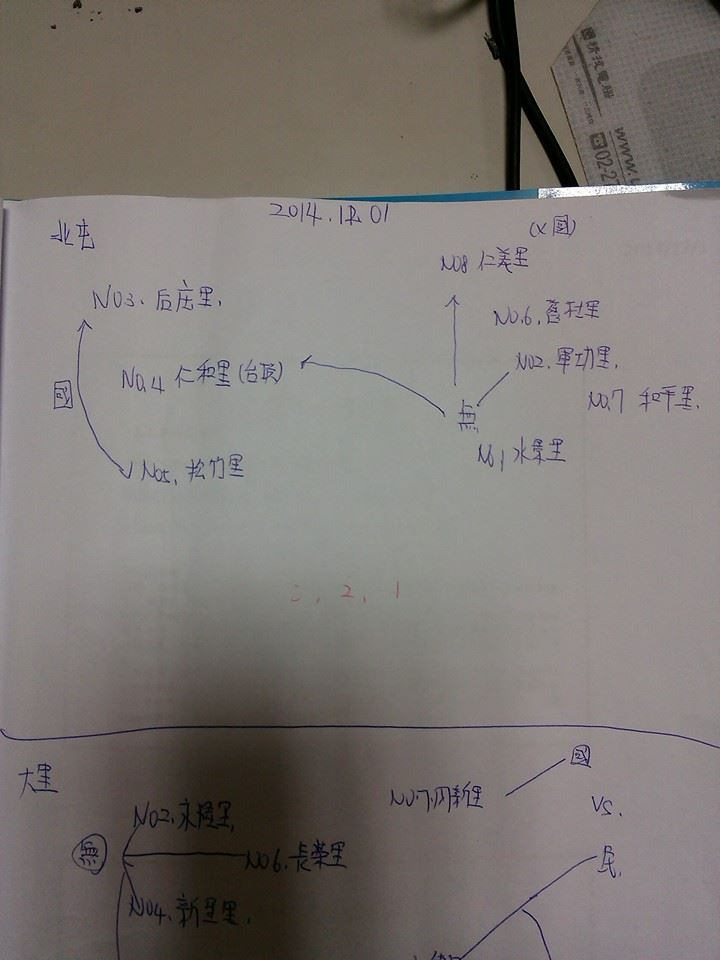 6.4/1-4/8-4/15-4/22test
10.4/29-5/6-5/13-5/20-5/27 供應鏈 EC 管理
HDMI
SM       DP
(Ali-baba)
M2M(Machine): WIFI-USB(分享
              器)
B2B
C2B
(Business)
中小企業
EC
電子商務
(e-bay)     FB
B2C
C2C
O2O→Big Data(大數據)
(Amazon)
電影
Online:線上(虛擬店)
       線下(實體店)
Consumer
全世界網路行銷最佳:亞馬遜。
 百聯:中國唯一一家零售業。
 SM:超市 DP:百貨。
 聯華:上海起家。
 昆山(長江三角洲)工業區。
 86年台灣就有電子商務:用在銀行。
 中國最大外資零售業之冠:大潤發。
 中國外資85年。
10.4/29-5/6-5/13-5/20-5/27
CRM
戰情室
DataBase
戰情室。
阿里巴巴股權:
    日本軟體銀行:34.4%
    雅虎:22.6%
    馬雲+團隊:8.9%
    蔡崇信: 3.6%
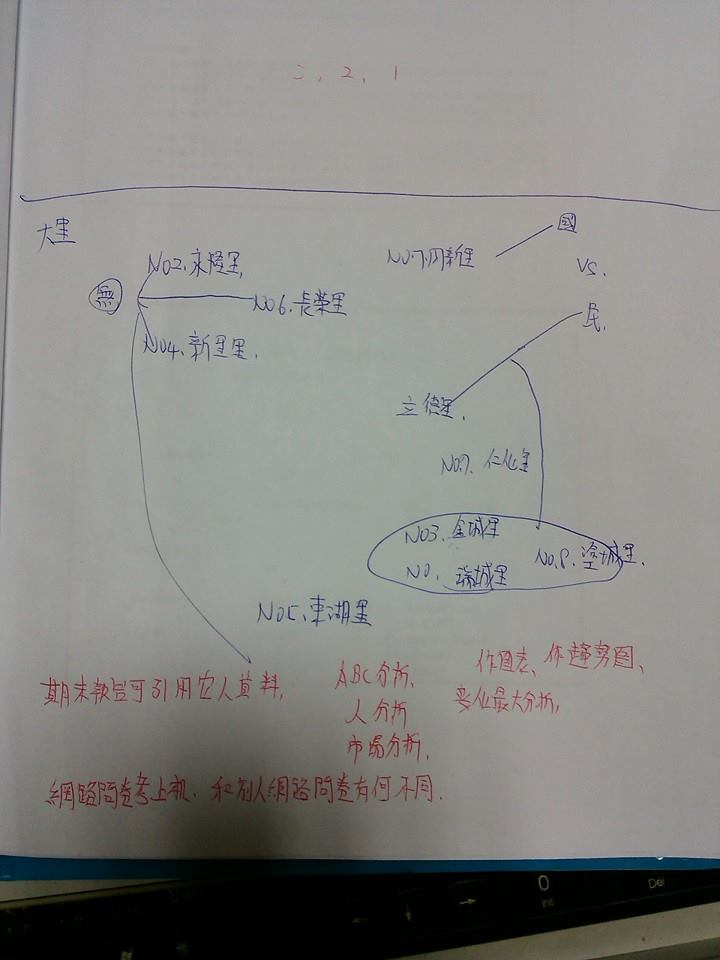 供應鏈 EC 管理
XDSL(光纖+有線電視)
固網人口(寬頻)
    90年:  120萬
    91年:  破200萬  211.6萬
    92年:  破300萬  304.1萬
    93年:           375.1萬
    94年:           460.2萬
3G
94年:   118萬
  95年:    327萬
  97年:1,000萬(i3) 
  98年:1,421萬(i3s)
 103年:  20  +  20  +  20  +  0.3萬=63萬
  
   預計: 85  +  85  +  60  +  25萬=220萬
#高鐵通車
Sina
B2B
4G
阿里巴巴
中華
台灣
遠傳
10.4/29-5/6-5/13-5/20-5/27 期中考
MOD : 580萬
凱擘 : 155萬
中嘉 : 118萬
大三元軟體下載(凱基證卷)
2009年88風災Google map。
早期PDA用最多: GOOGLE。
11/11日光棍節。
作業:訂閱頻道。
供應鏈 個案 管理
電影:小時代
  阿里巴巴:支付寶、娛樂寶。
  編劇: 郭敬明。
娛樂寶(眾酬)
股份制
作家
演員
戲劇通路
郭敬明(90年代)+九把刀+柴智屏
編導
韓寒(80年代)
新東方外語(2006年9月7日新東方教育科技集團在美國紐約證券交易所成功上市，成為中國第一家海外上市的教育機構)。
作業--ILMS上傳:
  1. KTV
  2. 4G
  3. 頻寬(含詳細資料)
  4. PPT:上課教材下載到電腦再上傳。
 工管系電腦來源:教育部補助商業自動化POS需求。
 老師網址:entry.hust.edu.tw/~raylin→供應鏈管理→Fortube 500大。
Wats-app(Apple+FB)
Line
(We-chat): QQ騰訊
微信
微博: Blog(新浪:Sine)
Proxy(代理伺服器)
   ftp→Proxy(Google)
 阿里巴巴市值全球第四: 
    第一:APPLE 第二:MICROSOFT 第三:Google
供應鏈 個案 管理
土豆網+you.ku. → 阿里巴巴  PK. PPS+愛奇藝。
打車(TAXI): 中國最大打車(快的)。
網路費用分級:



i-Taiwn(中央行政機關室內公共區域免費無線上網):
 郵局、火車站、文化中心…等。
 iTaichung 臺中市免費無線上網:文化中心。

 4G時代:Youtube 影音、媒體整合。
A #900~1000
B #600~800
C #200~400
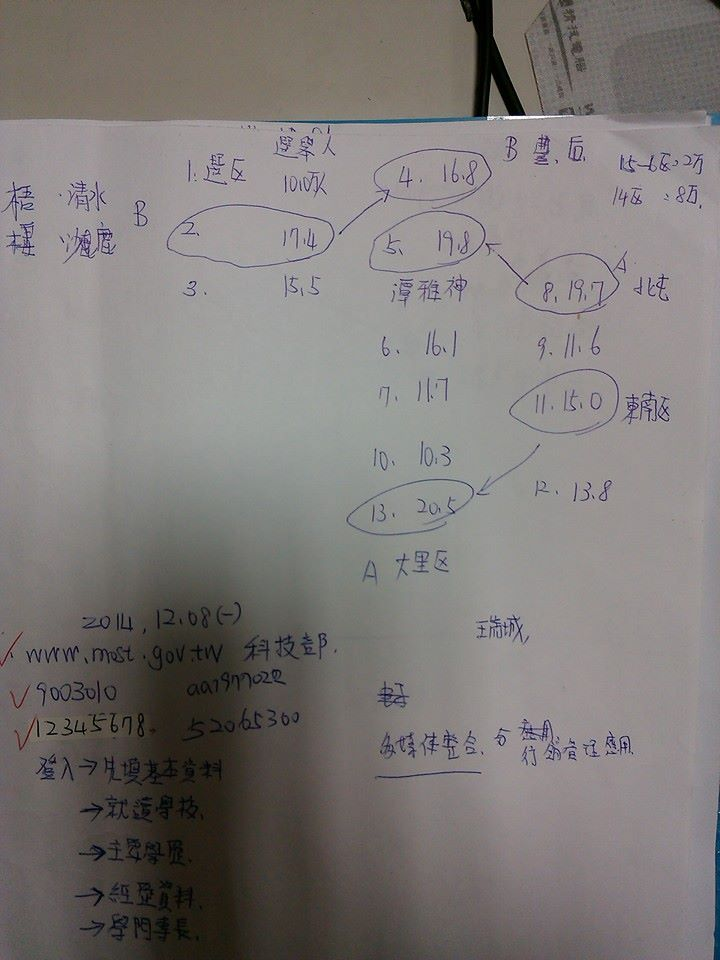 6.4/1-4/8-4/15-4/22test
10.4/29-5/6-5/13-13.5/20-5/27 
供應鏈 個案 管理
4/8 KML-HDMI . Data->IS-KM-AI
          99 捷運公車 52-54-56
                                  50-58-59 
                                  500-700-900-200
4/15 捷運公車 301-302-303-6.307-8.309
4/22 LBS -> 公車 281-
                               280-286-288                             
-------------------------------------------------
4/29 啟程-轉折-安定-紀念 1
         www.ncl.edu.tw  -> *.pdf
5/6 Case 2 -> 1974-1988 Samp 
        啟程-轉折-安定-紀念 2 : 57-68-83
5/13 Case 2 -> 遠雄空儲 1991-2003
         www.ncl.edu.tw  -> *.pdf . MRP-ERP
5/20 烏日.高鐵. 物流 ->  台中港物流 (腳踏車 Giant)
         Fortune – SM : Supermarket -Food and Drugstore
         . Resume
10.4/29-5/6-5/13-13.5/20-5/27 
供應鏈 個案 管理
4/29 啟程-轉折-安定-紀念 1
         www.ncl.edu.tw  -> *.pdf . 4P->3
          57-68-83 -> 82-106(14%)-115 -> 44-57-62-73

5/6 Case 2 -> 1974-1988 Sampo 
       啟程-轉折-安定-紀念 2 : 57-68-83
       B.A.T -> EC –IB (5NB)

5/13 Resume  -> 遠雄空儲 1991-2003 ->Opera-CRM
         www.ncl.edu.tw  -> *.pdf . MRP-ERP

5/20 烏日.高鐵. 物流 ->  台中港物流 (腳踏車 Giant)
         Fortune – SM : Supermarket -Food and Drugstore
         Resume
17.6/17-18.6/24期末考www.internetworldstats.com
106年FB: 1.印.美3.印.巴.墨6.越.泰.土.9.菲10.英(0.44億FB/0.62億)
1.中.印3.美.巴.印6.日.俄.奈.9.墨10.孟(0.21億FB/0.73億/1.65億人)11.德(0.31億FB/0.723億/0.80億人)vs.巴基斯坦 (0.27億FB/0.446億/1.967億-No.6)
94年/3月
95年
101年
107年
台灣電子業進入500大(鴻海、仁寶)
中:7.72億
印度:4.62
美:3.2
巴西:1.49
印尼:1.43
日本:1.18
俄：1.09 
奈及利亞：0.98
墨西哥:0.85
孟加拉：0.8
德:0.79
菲：0.67
越：0.64
英:0.63
法國:0.6
黃金交叉換黨執政
中:2.25億
美:2.17
中:5億
美
印度
日本
巴西 
德
印尼
英
法國
墨西哥
韓
美:1.5億
中:0.75
日:0.52
德:0.318
英:0.302
韓:0.247
法:0.239
10.4/29-5/6-5/13-5/20-5/27 供應鏈 個案 管理
行銷學
  消費者行為→CRM。
 萬達集團: 王健林(大連起家,創立於1988年)
             連鎖百貨(零售)、酒店
             出租商城
             文化產業(影城)
             旅遊投資
   王健林與馬雲豪賭:王健林與馬雲的億元豪賭成為爆點：馬雲說到
   2020年電商將取代實體零售佔市場50%，王健林認為不可能，賭
   注一億元！
 阿里巴巴CEO陸兆禧 飯店旅遊連鎖。
 大潤發前身:房地產業。
 民國75年，匯率:40元
   生鮮超市民國75年開放，
               85年中國大陸開放。
 4G時代的衝擊:報紙、書籍、雜誌。
  多媒體整合:  文字→ 作家韓寒、郭敬明
               圖片
               音樂
萬科集團:王石(創立於1984年)
TD-LTE
TD-CDMA(中國移動) 4G
中國規格
李澤楷
香港電訊:CSL(電訊盈科)
   (98/9/2:4G)
         >
    99/12/24
VS
 香港電台
香港無線電台
Vo-Da-Fone(英澳德)
亞洲電台
   (中天、鳳凰)
日本軟體銀行:2006年
中華電信:2009年
中國移動:2010年╳
和記電訊:李嘉誠(英→法:Orange)
   CDMA2000(中國電信)
   南美洲規格
LTE(歐美)
TD-LTE(亞)
2011年放棄
 數碼通: 新鴻基地產
   Cyber :  賽碼(通路；3C)
            賽格(電子)
13.12/12 供應鏈 個案 管理
10/20小考；11/18期中考
 視點31
海闊天空影片
大麥客計畫 T-mall
東莞—深圳:

  →1.3萬兒童/日(羅湖口岸)
       羅湖口岸每日通關數:25萬人，等於一個移動城市
 作業
     Google Map (深圳—香港)
     我的地圖→匯入*.kml
     Warmart
     RT-mart
 香港首富:



Fortube 500大電信業
200萬人
1300萬人
視點31

旗米拉
Carrefour
PPS

愛奇藝
QQ騰訊

港
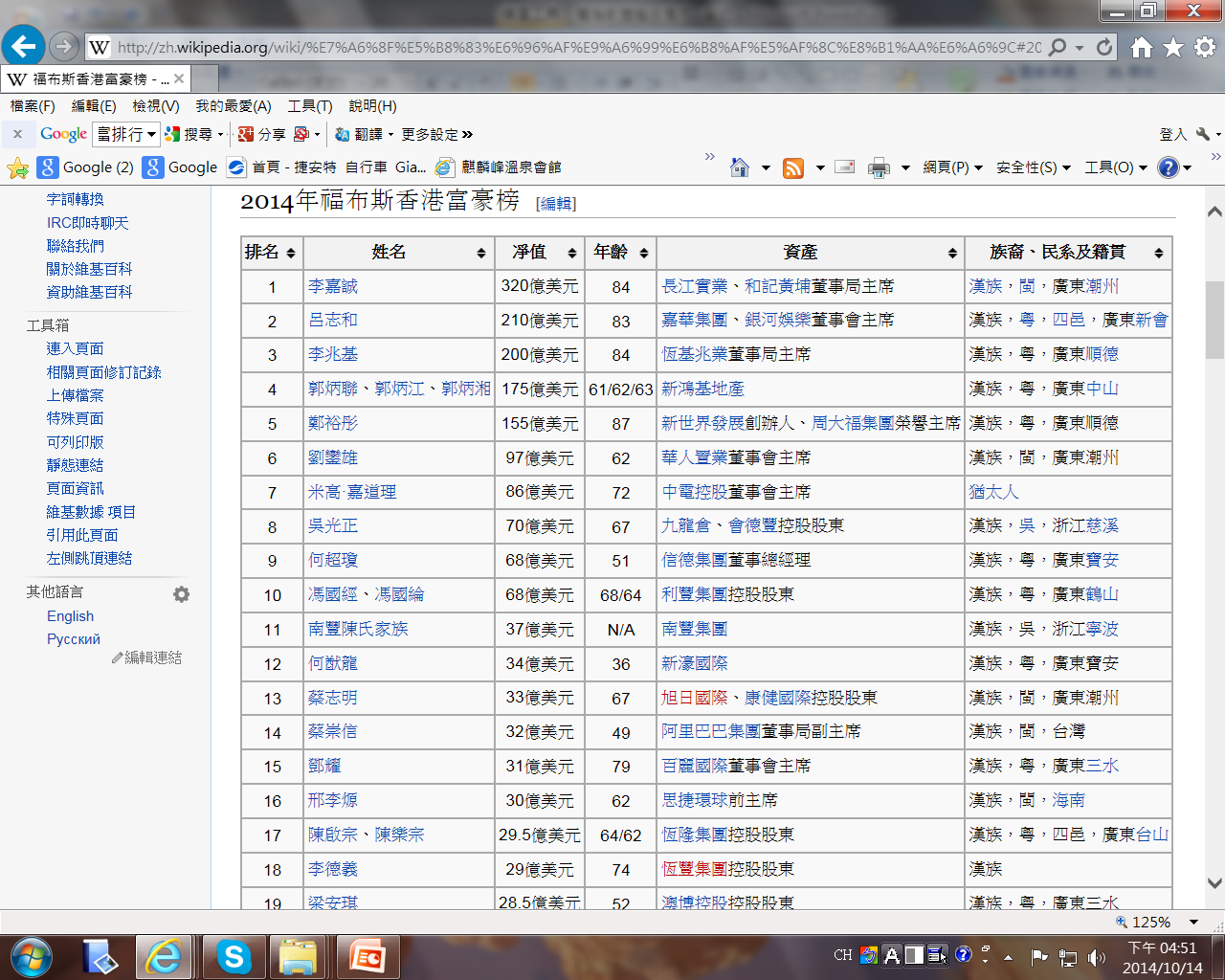 Netflix: 成立於1997年 ，
   美國本土用戶:225萬人。
   國外用戶:175萬人。
   全球用戶:4840萬人。
   美國2014年第一季      萬人
             國際:1253萬人。


COURSE-RA 上海交通大學。
             上海復旦大學。
美國有14%收看Netflix,2017年
YOUTUBE-公共電視-HOUSE OF CARDS。
70億:15%→10億
      3億*20%=6千萬
20%

10%
~
14.12/19 供應鏈 個案 管理
周大福珠寶(順德):碧桂園(女)
                      (佛山)
新世界百貨
              地產
鄭
裕
彤
叔
57年
68年
83年
#2020年
  921萬人
     1/2
青
澀
橘
色
市
場
50歲
戰後嬰兒潮
SC:                -Center
     Shopping-mall
珠海:東莞:15萬家*20%: 3萬↓
長三角 昆山
15.12/26 供應鏈 個案 管理
Forbes→Lists     www.forbes.com
Zara
    H&M←Target
    Uniqlo
平價服飾 H&M:瑞典
((Local)
LAN
WAN
*(Novell)
雲端→無所不在(系統)
通訊
電訊
4G
大數據
媒體
30%
A
15%
搖擺區
決戰區
指標
B
30%
市場
15%
C
30%
Plat form←Infrastructure←Software(SaaS)
區隔 : 策略
S
I
P
選情分析:分析ABC    路口旗幟
as a service
16.1/2 供應鏈 個案 管理
人
感性
理性
道德
消費者行為
市場
策略管理
戰略
戰術
(企劃、活動4p)
1週←1月←2月
(票號)
  :
競選總部
未來事件交易所

中天、年代(eranewsuplod)—播放清單

https://www.youtube.com/user/ctitv/playlists
 
https://www.youtube.com/user/eranewsupload/playlists


飢餓行銷
所謂「飢餓營銷」是指商品提供者有意調低產量，以期達到調控供求關係、製造供不應求「假象」、維持商品較高售價和利潤率的目的。
飢餓式營銷是在孟子「君子引而不發，越如也」的基礎上演變而來的，類似於囤積貨物、待價而沽。西方經濟學中的「效用理論」，是指消費者從對商品和服務的消費中所獲得的滿足感，它屬於一個心理概念，具有主觀性，這一常識在營銷學中被稱為「飢餓」營銷。
企業運用「飢餓」營銷的前提是企業產品品牌和產品質量擁有足夠的號召力，然後再運用飢餓營銷方式使其價值和號召力成倍地放大，為以後的持續熱銷打下基礎，並建立忠誠度更好的客戶群體。所以飢餓營銷不能簡單地理解為「定低價-限供量-加價賣」，強勢的品牌、良好的產品、出色的營銷才是關鍵，才是基礎。
17.1/9 供應鏈 個案 管理
NEC+Fuji(物流IS)
IBM
VS
HP
1984年
Unix
VS
Apple
MS+Intel(2006)
歐
美
亞
HP
DELL
CONPAG
*WOZ *DOS
Content: i-tune
VS
Mac-word
Google
FB
Youtube
+ARM
安謀
英
Nokia+Erison
三星+HTC
Amazon+Google
(i-pad)     (Asus)
2次/年
www.most.gov.tw 科技部
   9003010
   12345678
18.1/16 供應鏈 個案 管理 期末考
小考
POWER CAM下載 59914.exe